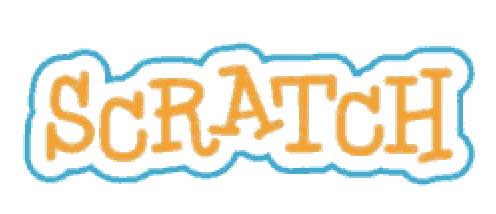 Scratch3.0で
プログラミング
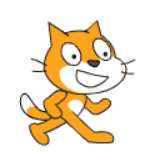 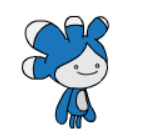 ～　インストール編　～
宮崎県教育研修センター
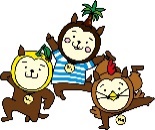 １　Scratchをインストールする
（１）スクラッチのバージョン
　
　現在（2019年4月段階）では、Scratch（以下スクラッチ）スクラッチ1.4とスクラッチ2.0および3.0があります。1.4と2.0および3.0のオフライン版は、ネット環境になくてもどこでも利用することがメリットですが、スクラッチサイトで提供しているサービスをすべて利用できないといったデメリットもあります。
　例えば、オンライン版では、制作したプロジェクト(作品)を世界中のスクラッチユーザーへ共有したり、他のスクラッチユーザーが制作したプロジェクト(作品)をコピーして新たな作品に仕上げる「リミックス」といった機能があります。

　こちらではスクラッチ3.0オフラインエディターの簡単な利用方法について解説していきます。なお、スクラッチオフラインエディターは、インターネットが使えない環境でも起動できるので、普通教室や特別教室等でも使用可能になります。2.0まではFlashの技術を使用していましたが、3.0からは必要なくなりましたので、学校に導入しやすくなりました。ただし、使用できるOSは「Windows 10」「macOS 10.13以降」となっています。
（２）スクラッチのインストール
　
　　下記のＵＲＬからダウンロードできます。今回は、学校に多数導入されている
　Windows版のダウンロード説明をおこなっていきます。
　　
　　※研修センターで行う講座では、exeファイルを直接お渡ししています。
https://scratch.mit.edu/download
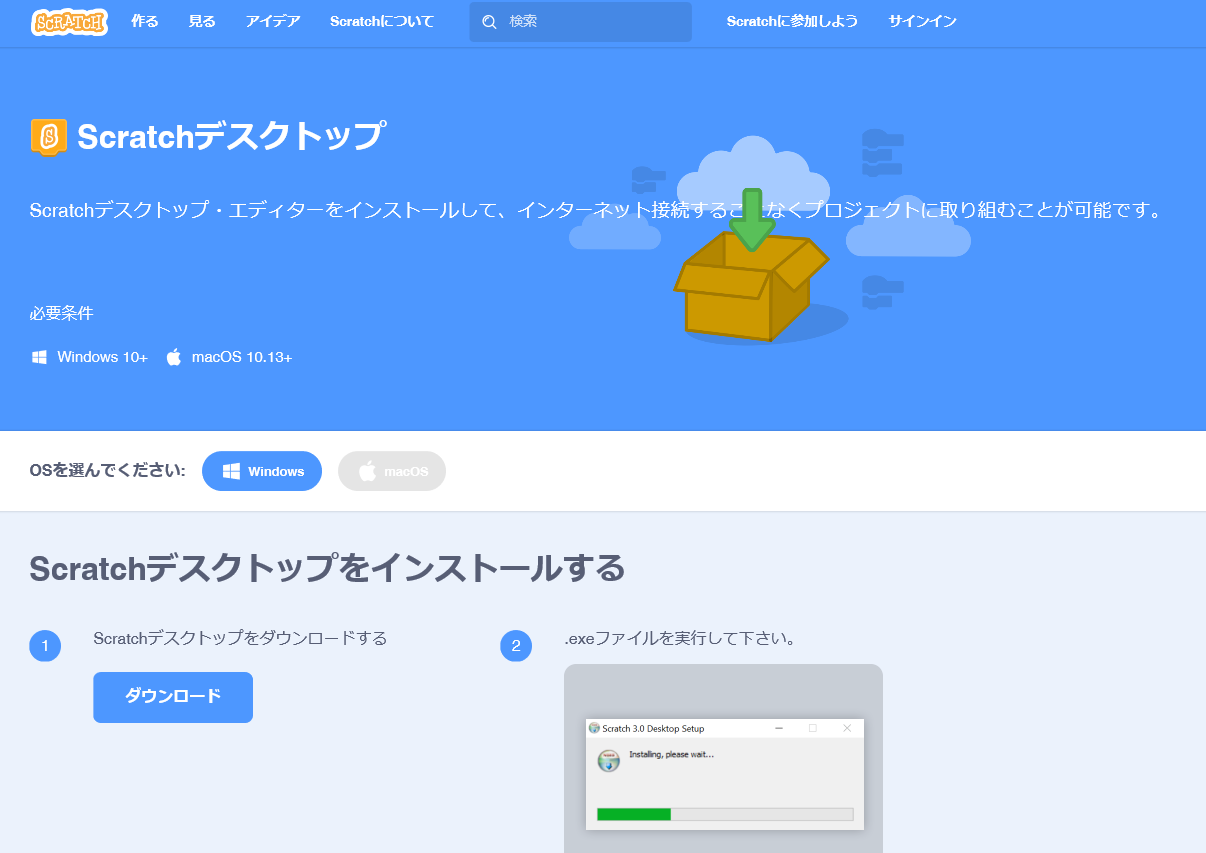 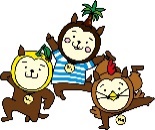 ２　Scrach３.0をインストールする
（１）「Windows　ダウンロード」をクリックする。
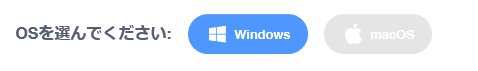 ダウンロードするパソコンのOSを確認してアイコンをクリックします。
（※本マニュアルは、Windowsで説明します。）

つづいて、Scratchデスクトップをダウンロードするの下にある「ダウンロード」のアイコンをクリックします。
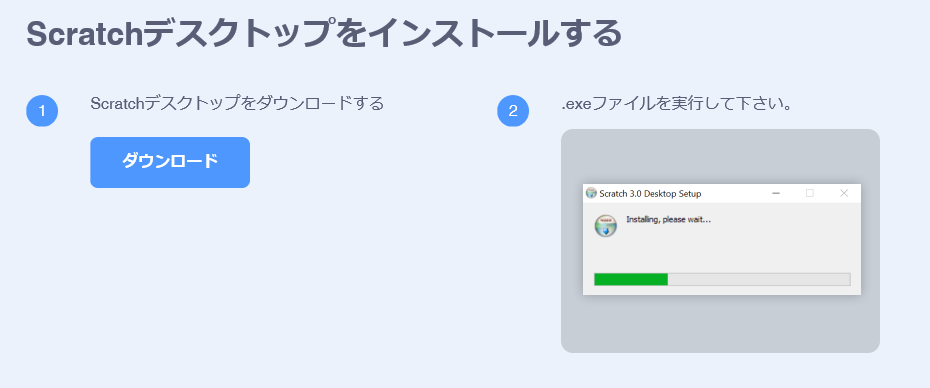 （２）「実行」をクリックする。
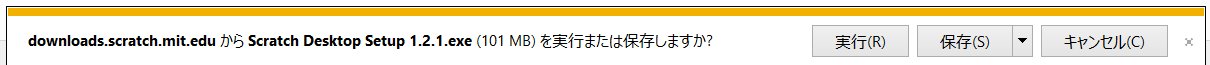 （３）アプリケーションのインストール画面が出て、インストールが開始さ　　
　　　れます。
スクラッチのインストール先は、Cドライブの「Program Files」フォルダになります。
　インストールが完了すると、デスクトップ上にスクラッチ3.0のアイコン「Scratch Desttop」が出現します。
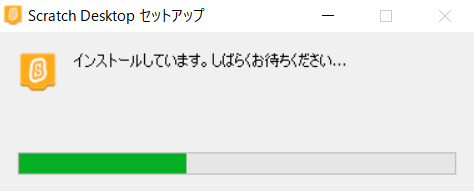 （４）インストールが完了し、起動すると、下記の画面になります。
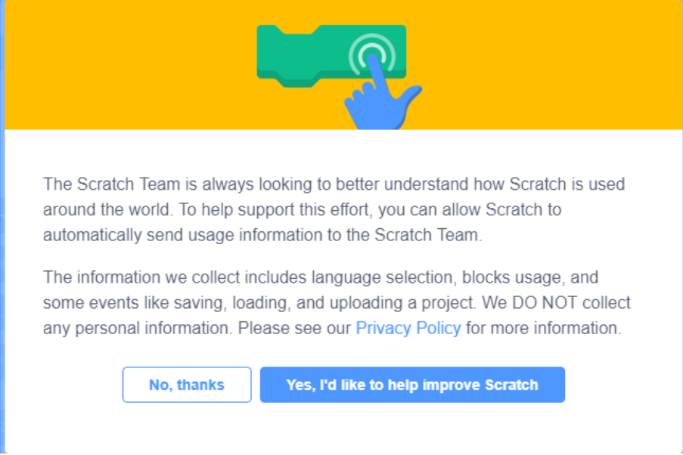 インストールが完了し起動したら、左図のようなウインドウが出るので、「No,thanks」をクリックします。
その後、自動で「Scratch3.0オフラインエディター」が起動されます。
（５）スクラッチ3.0が起動します。
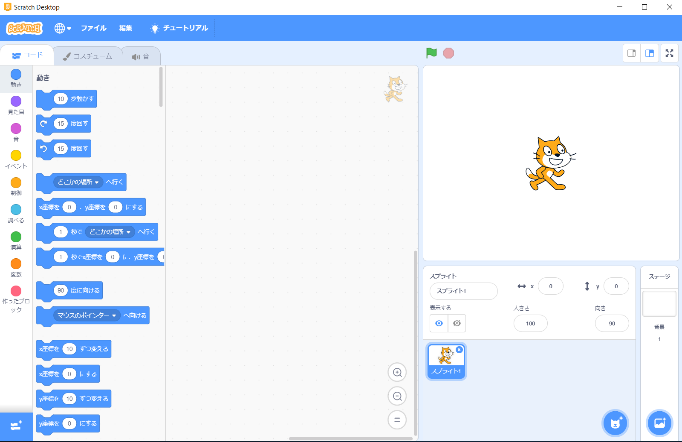 今後は、「Scratch Desktop」のアイコンをクリックすると、スクラッチ3.0が起動します。
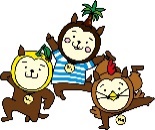 ３　日本語用にカスタマイズする
言語を変更にするには、メニューバーにあるスクラッチロゴの右にある地球のマークをクリックして、言語を選択します。
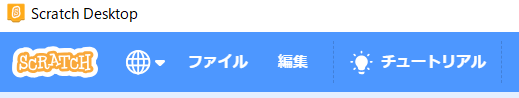 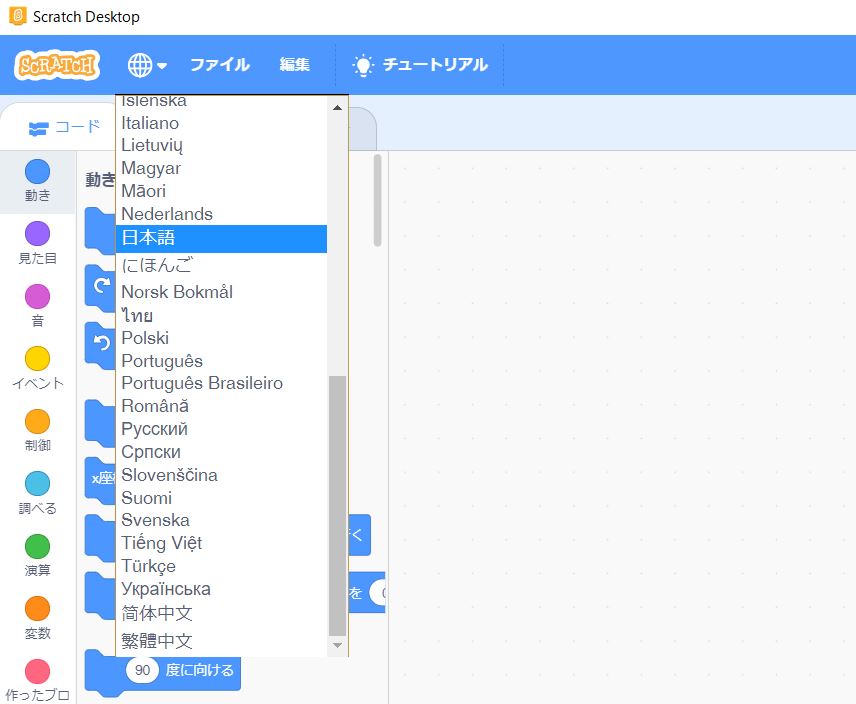 言語選択では、漢字表記を含む「日本語」と、ふりがな表記の「にほんご」があります。

ここでは、小学校高学年での使用を想定していますので、「日本語」を選択します。

言語選択は、発達段階に応じて、いつでも変更ができます。